Security Problems in TCP/IP
Vyas Sekar

(With slides adapted from 
Adrian Perrig, Nicolas Christin, Srini Seshan)
1
Class Logistics
Office Hours
Vyas: Monday 1:30-3 pm CIC 2202 or by apptmt
Brian: Thu 2-3:30 pm CIC 2214 

Assignment 1 is out

Brian will walk through end of class
2
Goals of this lecture
Understand fundamental problems in the TCP/IP protocol suite

Understand how key implicit trust assumptions in design can come back to hurt us

Understand the need for making the “contracts” between actors explicit to avoid “gaming”
3
Assigned papers
“Classic” paper by Steve Bellovin

TCP Congestion attacks(optional)
4
Paper summary
Category: What type of paper is this? A measurement paper? An analysis of an existing system? A description of a research prototype? 
Context:Which other papers is it related to? Which theoretical bases were used to analyze the problem? 
Correctness: Do the assumptions appear to be valid? 
Contributions: What are the paper’s main contributions? 
Clarity: Is the paper well written?
5
Discussion
Did you like this paper? 

What are the strengths of this paper? 

What are the main weaknesses in the paper?

What would you do differently? Are there assumptions you disagree with? Do you see ideas for future work or improving the solution?
     Do you see new attack vectors/vulnerabilities?
6
7
Overview of the paper
Serious inherent flaws in TCP/IP protocols

Some related to IP for authentication

Some on control

Some related to routing

Assumptions: Adversary controls host

Largely vendor/implementation agnostic
8
Different kinds of attacks..
IP spoofing
Src routing
Route tampering
TCP 
ICMP
9
Flaw: Use IP Address for Authentication
IP source address can be easily spoofed!
Easy to mount attack for another machine on the same network
Example: r-utilities (rlogin, rsh, rcp)
Consider Server trusts admin’s machine A
If B spoofs A’s address, user on B can log in to Server
Caveat?
Server
A
B
1.1.1.3
1.1.1.1
1.1.1.2
10
[Speaker Notes: Caveat: A receives Server’s packets and will close the connection]
Flaw: Use IP Address for Authentication
Problem: A receives S’s responses to B’s spoofed packets, as the destination address is A! A will respond with a TCP Reset (RST) packet which closes the connection
Solution: by overflowing A’s queues with connection requests, it is likely that A drops S’s replies
Note: DoS attack used to enable another attack
11
[Speaker Notes: Wait until host A is turned off, being serviced, etc.]
Loose Source Routing
The source specifies the nodes that packets should visit on the way to the destination
Used instead of the default route
Useful to route around failures the source knows about, for QoS, …
A  R1  R2  R3  B
A
R0
B
R1
R2
R3
Abusing Source Routing
The destination may decide to use the reverse of the source route, especially if A is trusted
A malicious attacker can reroute all traffic through them!
2.0.0.0
2.1.1.1
C
A  C  S
Internet
A
B
1.1.1.1
1.1.1.2
1.0.0.0
1.1.1.3
Reply: S  C  A
Server
Tampering routing tables
Routing tables updated from information received from topological neighbors
Checks are non-existent or casual (IP address based authentication)
Possibility to route all traffic through a malicious host
14
Defending against routing attacks
Authentication of all packets is difficult for broadcast protocols (e.g., RIP)
Do not accept new routes to your own networks
Authenticate gateways?

More routing attacks later with BGP
15
TCP Level Attacks: TCP Primer
TCP provides reliable data transfer using the best effort IP service
Typical TCP packet exchange
A  B: SYN(ISNA)
B  A: SYN(ISNB), ACK(ISNA)
A  B: ACK(ISNB)
A  B: data …
16
[Speaker Notes: Why do you need a handshake – reliable – need to know other pary is reachable. SYN tells server client can reach server. But client doesn’t know that. Why are there initial sequence numbers – why not zero?  -- other older connections should not interference with this conenction – especially cince old packets could still be floating around, 
 Why is there a three-way handshake?  -- both sides should agree – bidirectional. The goal is to synchronize sequence numbers.]
TCP ISN Prediction Attack
Typical TCP packet exchange
A  B: SYN(ISNA)
B  A: SYN(ISNB), ACK(ISNA)
A  B: ACK(ISNB)
A  B: data …
Attack:
M(A)  B: SYN(ISNA)
B  A: SYN(ISNB), ACK(ISNA)
M(A)  B: ACK(ISNB)
M(A)  B: nasty-data
17
[Speaker Notes: Properties: without IP loose source routing or access to the network, attacker can send malicious traffic from remote site]
TCP ISN Prediction
Are these good choices for next TCP ISN?
Always start at same ISN
After each connection, ISN++
ISN = (c1+c2*(time in ms)) mod 232  
No, attacker can predict next ISN!
Better choices for ISN?
ISN = rand() function of C library?
current ISN = H( prev ISN )?
ISN = DESK( counter++ )?
18
ICMP Attacks
ICMP: Internet Control Message Protocol, reports network errors
Influential Internet draft proposed by Fernando Gont in 2004: “ICMP attacks against TCP”
Problem: no explicit packet authentication
Key idea: ICMP packets can be used to attack arbitrary TCP connections
ICMP Error Message
[Adapted from Liebeherr & El Zarki]
ICMP error messages include the complete IP header and the first 8 bytes of the payload (typically: UDP, TCP)
For TCP packets, the 8 bytes contain:
src port (2 bytes), dst port (2 bytes), TCP seq # (4 bytes)
Frequent ICMP Error Messages
Forging ICMP Packets
Copy of the beginning of the packet that generated the error
IP header
ICMP header
IP header
src
dst
TCP src port
TCP dst port
TCP seq #
No authentication!
Harder to forge!
… but rarely checked
Easy to forge:
Only need src and dst
Not hard:
 Server usually “well-known” port (22, 80…)
 Client generally not so random
 (even if perfectly random, only 65,536 pkts to send)
No need to snoop on data!
ICMP Attacks
Blind connection reset attack
Kill a TCP connection with a single ICMP packet
Blind throughput reduction attack
Degrade speed of a TCP connection so that you have time to brew coffee between two packet transmissions
Blind performance degrading attack
Prevent a TCP connection from transmitting any useful data
“Blind” means off-path attacker can perform these attacks
23
Defenses
Authenticated communication prevents packet injection attacks
Encrypted communication achieves secrecy and protects clear text against eavesdropping
IPsec, SSH, TLS/SSL provide secrecy and authentication
Need cryptographic mechanisms for authentication! Re-sending of packet information is insufficient
24
Lessons from [Bellovin]
Relying on IP for authentication is dangerous

Sequence numbers need to be chosen with care

Useful apps may reveal more than they should

Network control mechanisms to be guarded
i.e., routing
25
Reflections?
https://www.cs.columbia.edu/~smb/papers/acsac-ipext.pdf

What attacks still exist?
Routing, DNS (More later)

What went away?
Rsh,  etc obsolete
IETF etc became stricter in newer protocols

What are bigger concerns?
Implementation problems?
Crypto is not a panacea
Password guessing/low hanging fruit
Deployment hurdles
26
Mini break
27
Assigned papers
“Classic” paper by Steve Bellovin

TCP Congestion attacks(optional)
28
Paper summary
Category: What type of paper is this? A measurement paper? An analysis of an existing system? A description of a research prototype? 
Context:Which other papers is it related to? Which theoretical bases were used to analyze the problem? 
Correctness: Do the assumptions appear to be valid? 
Contributions: What are the paper’s main contributions? 
Clarity: Is the paper well written?
29
Discussion
Did you like this paper? 

What are the strengths of this paper? 

What are the main weaknesses in the paper?

What would you do differently? Are there assumptions you disagree with? Do you see ideas for future work or improving the solution?
     Do you see new attack vectors/vulnerabilities?
30
31
TCP Flow Control
TCP is a sliding window protocol
For window size n, can send up to n bytes without receiving an acknowledgement 
When the data is acknowledged then the window slides forward
Each packet advertises a window size
Indicates number of bytes the receiver has space for
32
Congestion Avoidance
If loss occurs when cwnd = W
Network can handle 0.5W ~ W segments
Set cwnd to 0.5W (multiplicative decrease)
Upon receiving ACK
Increase cwnd by (1 packet)/cwnd
What is 1 packet?  1 MSS worth of bytes
After cwnd packets have passed by  approximately increase of 1 MSS
Implements AIMD
33
Congestion Avoidance Behavior
Congestion
Window
Time
Cut
Congestion
Window
and Rate
Grabbing
back 
Bandwidth
Packet loss
+ retransmit
34
TCP Congestion Control with a Misbehaving Receiver
Paper by Savage, Cardwell, Wetherall, and Anderson
TCPs slow start and congestion avoidance algorithms perform congestion control to evenly share link bandwidth among hosts
Unfortunately, TCP not designed for environments with misbehaving receivers, so a receiver can get more than its fair share
35
ACK Division Attack
Incongruence of byte granularity and segment granularity in TCP spec  attack Sender increases congestion window by SMSS (Sender Max Segment Size) for each ACK
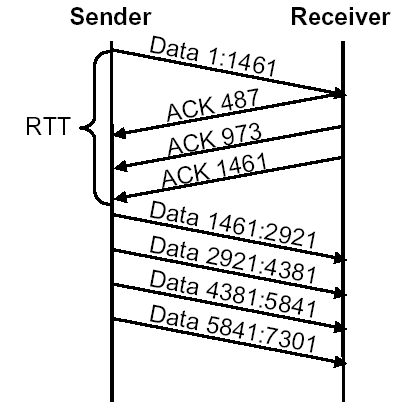 36
Duplicate ACK Spoofing
Fast retransmit and fast recovery should mitigate the effect of packet loss that is not due to congestion, but an attacker can exploit it to get more data
Send extra duplicate ACKs
Sender sends 1 packet foreach duplicate ACK
Preserves reliability
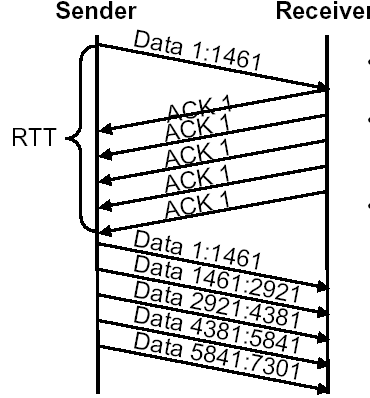 37
Optimistic ACKing Attack
Receiver can send ACKs for data not yet received, or even not yet sent
Does not provide reliability
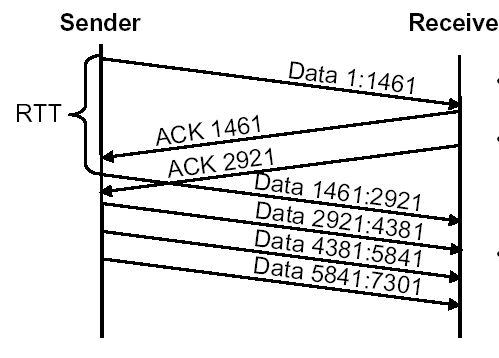 38
Principles and violations
P1: Every message says what it means
	 dupack spoofing violates this
P2: Conditions are clearly set out
	 ACK division violates this
P3: Explicitly mention principal name
	 Optimistic ACK violates this
39
Countermeasures
Attacks are possible because sender cannot verify that receiver has really received information
Paper proposes to include additional nonce in packet, which receiver needs to return
Advantages / disadvantages?
What if receiver would include hash of received data in ACK packet?
40
[Speaker Notes: Nonce needs protocol and header moficiations Hash of received data does not work, since the attack would still be possible if the data is known by the attacker (and data often is known!).]
Lessons from [Savage]
TCP designed for “cooperative” settings

Receivers can game protocol for benefit
And often have incentives to do so

“Separation of interests” principle
41
Key Takeaways
Bellovin
Don’t trust IP addr
Don’t leak more than you need to
Be careful with seq numbers

Savage et al:
Separation of interests
Can game TCP for benefit
42
General lessons
Protocols not designed for security often have many vulnerabilities
TCP/IP and associated protocols were not intended for adversarial environments
Adding security afterwards is often challenging, protocols should be designed with security requirements from start
Much research effort is spent to retrofit protocols to make them secure
43
Next Class
Routing attacks in more depth

Overview of BGP

How to secure BGP
SBGP proposal
Deployment?
44
Brian Assignment 1 Overview
45